Teledetecciónen la Política Agraria de la Unión Europea
Monitoreo de la actividad agrícola, indicadores de seguimiento, asesoramiento y otros retos para el futuro
Isidro Campos-Rodriguez
AGRI – D4. Comisión Europea
Política Agrícola Común (PAC)
Desde 1962, la PAC representa la asociación entre la agricultura y la sociedad, entre Europa y sus agricultores y aborda las diferentes perspectivas de la sostenibilidad.

Objetivos: suministro estable de alimentos asequibles; nivel de vida adecuado a los agricultores de la UE; reducir el impacto ambiental de la agricultura 

La PAC es una política común para todos los países de la UE. Se gestiona y financia
a escala europea mediante los recursos del presupuesto de la UE.

ayuda a la renta mediante pagos directos a agricultores. Garantiza el mantenimiento de la actividad agraria, respeto normas y buenas prácticas agrícolas
medidas de desarrollo rural  (ej. Sistemas de asesoramiento)
las medidas de mercado
Control de las ayudas mediante Monitorización
On the spot checks > Checks by monitoring > Area monitoring system

Observación periódica y sistemática de las parcelas declaradas mediante imágenes Sentinel del programa Copernicus de la UE.
Tienen una naturaleza preventiva y pretende verificar la actividad agraria declarada
Otras tecnologías: APPs para la captura de fotografías geoetiquetadas basadas en EGNOSS y GALILEO
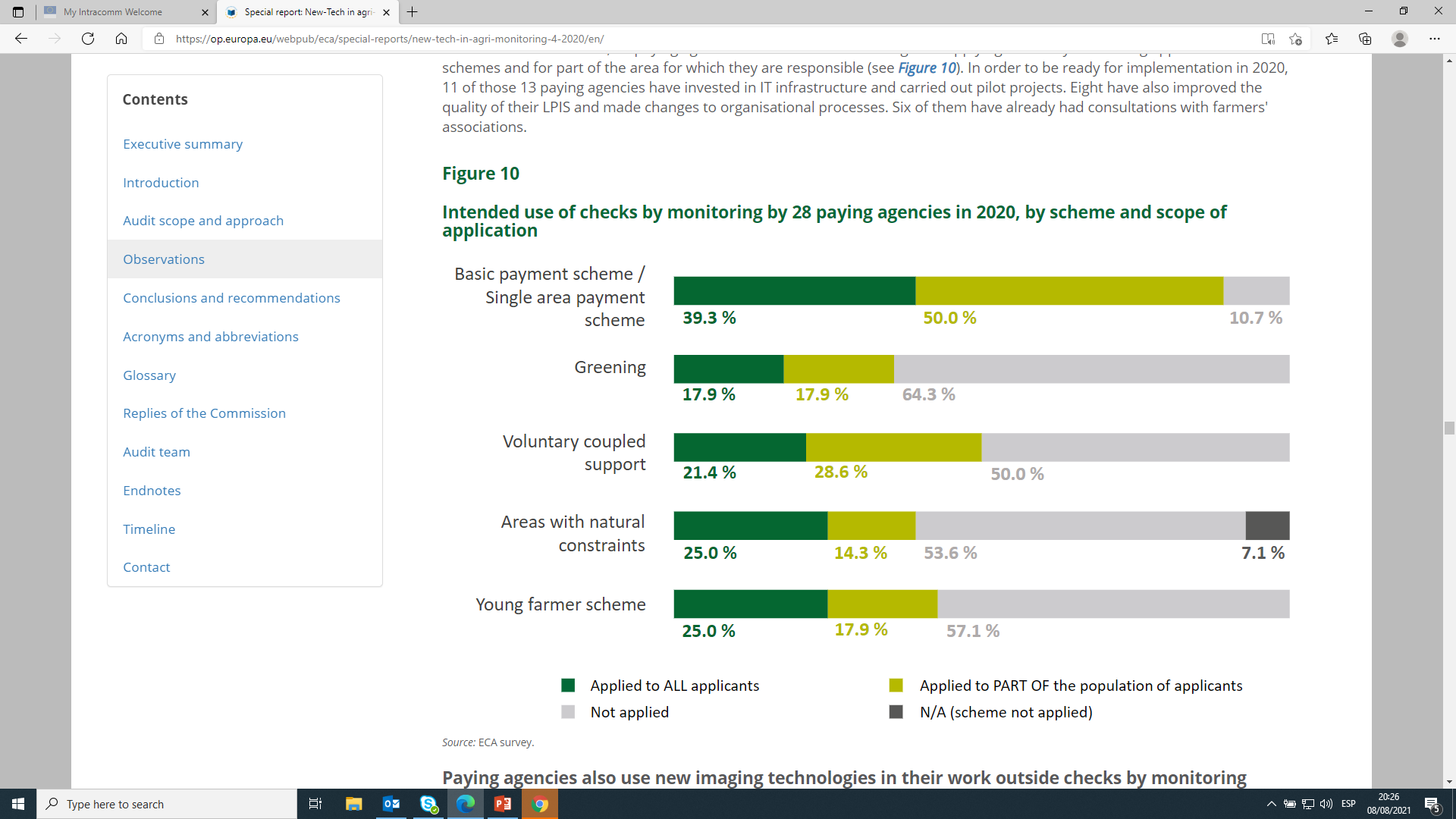 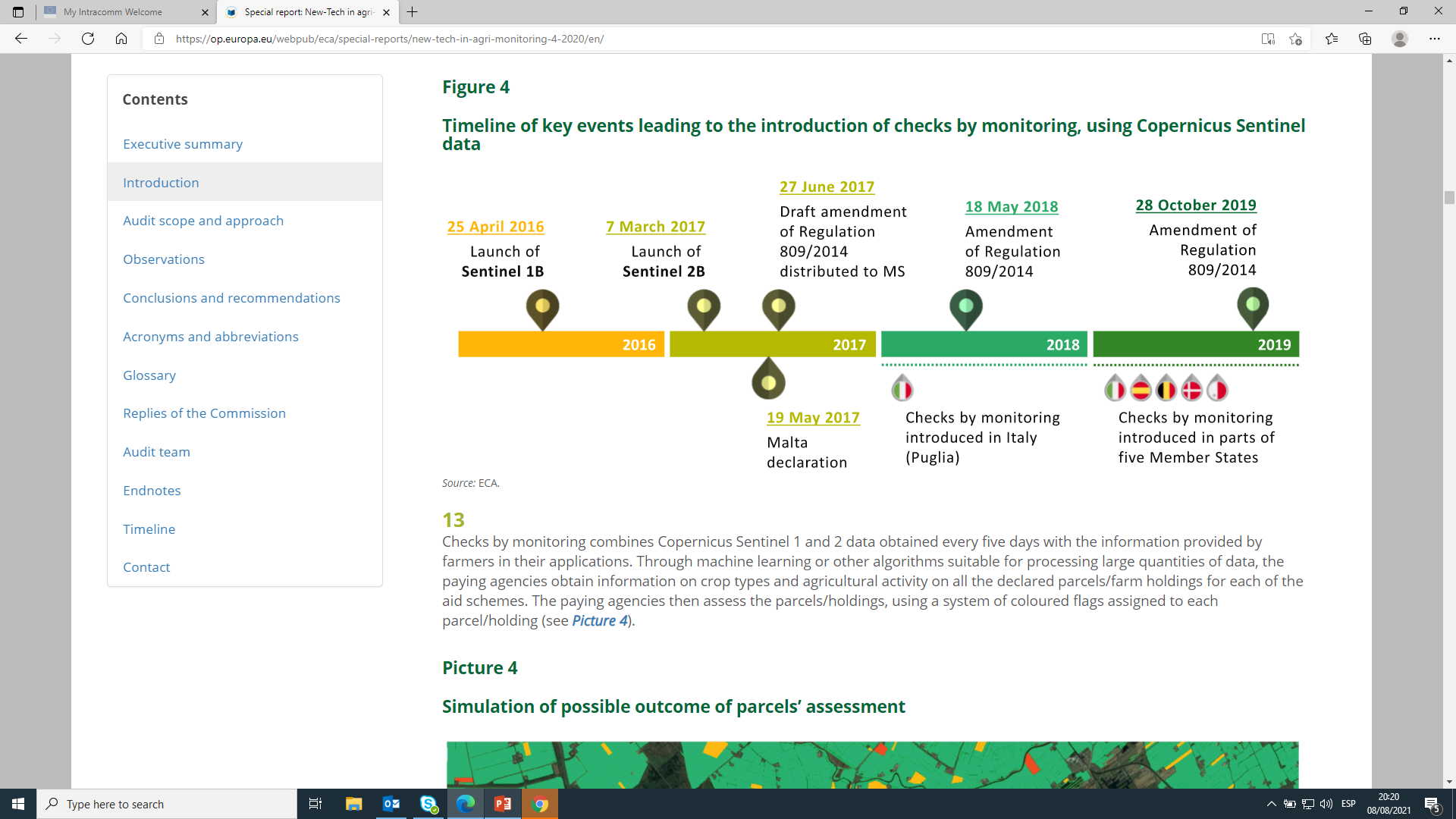 Sistema marco de seguimiento y evaluación
Permite analizar los resultados de la PAC y hacerla más eficaz. Ofrecen una sólida base analítica para el futuro diseño de políticas.
El sistema se basa en indicadores basados en información administrativa, medidas directas y simulaciones.
En la nueva PAC se propone el uso de teledetección para obtener indicadores relacionados con la biodiversidad (I.20 Enhanced provision of ecosystem services:
      share of UAA covered with landscape features)
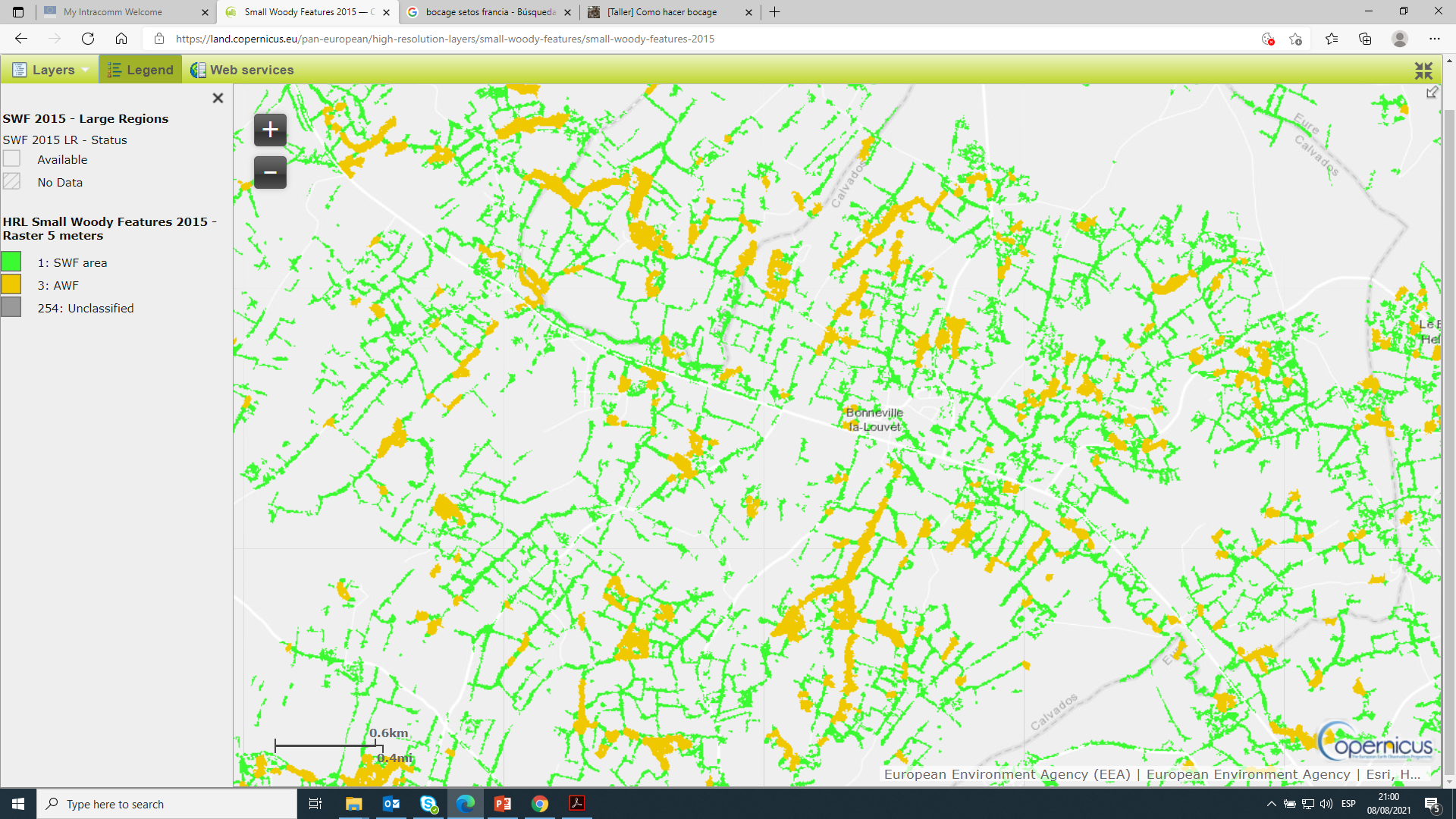 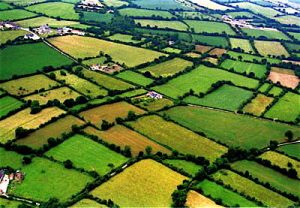 Small Woody Features — Copernicus Land Monitoring Service
Retos para el futuro
Aplicación en indicadores propuestos en la nueva PAC
Desarrollo de nuevos indicadores
Farm Sustainability Tool for Nutrients (FaST) en la nueva PAC (Art. 13)
Muchas gracias.isidro.campos-rodriguez@ec.europa.eu
© European Union 2020
Unless otherwise noted the reuse of this presentation is authorised under the CC BY 4.0 license. For any use or reproduction of elements that are not owned by the EU, permission may need to be sought directly from the respective right holders.
Slide xx: element concerned, source: e.g. Fotolia.com; Slide xx: element concerned, source: e.g. iStock.com
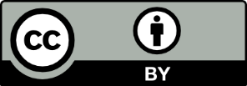 [Speaker Notes: Update/add/delete parts of the copy right notice where appropriate.
More information: https://myintracomm.ec.europa.eu/corp/intellectual-property/Documents/2019_Reuse-guidelines%28CC-BY%29.pdf]